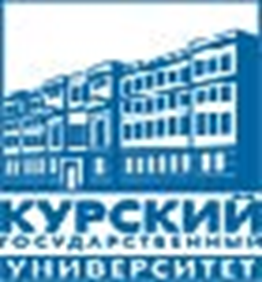 Отдел мониторинга, контроля качества образовательной деятельностиРезультаты анкетирования
АНКЕТИРОВАНИЕ СТУДЕНТОВ  2–3 КУРСОВ 
2021 г.
Цель анкетирования
Выяснить степень удовлетворенности студентов 2-3 курсов качеством образовательных услуг в университете
Анкетирование проходило с 25.11.2021 г. по 01.12.2021 г.
Респондент – обучающийся 2–3 курса очной формы обучения (бакалавр, специалист)
Общее количество респондентов – 1195 чел. (из  1760 чел.) – 68 %
РАСПРЕДЕЛЕНИЕ РЕСПОНДЕНТОВ ПО ФАКУЛЬТЕТАМ
Группа вопросов
ОЦЕНИТЕ, НАСКОЛЬКО ВЫ УДОВЛЕТВОРЕНЫ:
Организацией учебного процесса в университете
Материальной базой университета
Расписанием занятий
Работой библиотеки
Организацией практик и руководством практиками
Характером и содержанием практик
Базой практик
Применением преподавателем различных форм проведения занятий (дискуссий, ролевых игр, творческих заданий и т.д.):
Применением преподавателем современных технологических средств обучения (таких как показ видеофильмов, инфографика, презентации в PowerPoint и т.д.):
Объективностью в оценке учебных достижений обучающихся
Работой деканата
Взаимоотношениями с преподавателями
Бытовыми условиями проживания в общежитии
Организацией досуга студентов
Уровнем организации массовых мероприятий (олимпиады, соревнования, конкурсы, форумы и т.д.)
Группа вопросов:
УКАЖИТЕ ОСНОВНЫЕ ТРУДНОСТИ ПОДГОТОВКИ К ЗАНЯТИЯМ В УНИВЕРСИТЕТЕ
Чрезмерная загруженность учебными занятиями
Нехватка специальной и учебной литературы
Неразвитость электронно-информационной образовательной среды университета
Задания не соответствуют практическим требованиям будущей профессии
Неудовлетворительные жилищно-бытовые условия
Отсутствие мотивации к обучению
Группа вопросов:
СПОСОБСТВУЕТ ЛИ ВОСПИТАТЕЛЬНАЯ РАБОТА В ВУЗЕ:
Вашему становлению как профессионала
Выработке активной жизненной позиции
Приобретению организационных и коммуникативных навыков